ECE 6341
Spring 2016
Prof. David R. Jackson
ECE Dept.
Notes 40
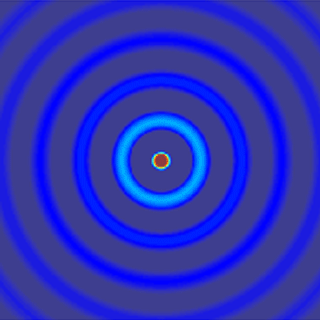 1
Microstrip Line
I0
Microstrip Line
Dominant quasi-TEM mode:
We assume a purely x-directed current and a real wavenumber kx0.
Note: The wavenumber is unknown, but we will solve for it later.
2
Microstrip Line (cont.)
Fourier transform of current:
Please see the first appendix for the transform of the Maxwell function.
Using the integral representation of the delta-function, we have:
3
Microstrip Line (cont.)
We then have
z = 0, z = 0
Hence we have:
4
Microstrip Line (cont.)
Integrating over the  -function, we have:
where we now have
5
Microstrip Line (cont.)
y
x
Enforce EFIE using Galerkin’s method:
The EFIE is enforced on the red line.
where
(testing function = basis function)
Recall that
Substituting into the EFIE integral, we have
6
Microstrip Line (cont.)
Since the testing function is the same as the basis function,
Since the Bessel function is an even function,
7
Microstrip Line (cont.)
Using symmetry, we have
Note: 
The Michalski functions are calculated  in closed form later.
This is a transcendental equation of the following form:
We have to solve this equation numerically.
Note:
8
Microstrip Line (cont.)
Branch points:
Note: The wavenumber kz0 causes branch points to arise.
Hence
9
Microstrip Line (cont.)
Poles (ky = kyp):
or
10
Microstrip Line (cont.)
Branch points:
Poles:
There will be no singularities on the path of integration C, provided
11
Microstrip Line (cont.)
Note on wavenumber kx0
For a real wavenumber kx0, we must have that
Otherwise, there would be poles on the real axis, and this would correspond to leakage into the TM0 surface-wave mode of the grounded substrate.
The mode would then be a leaky mode with a complex wavenumber kx0, which contradicts the assumption that the pole is on the real axis.
Hence
12
Microstrip Line (cont.)
If we wanted to use multiple basis functions, we could consider the following choices:
Fourier-Maxwell Basis Function Expansion:
Chebyshev-Maxwell Basis Function Expansion:
13
Microstrip Line (cont.)
We next proceed to calculate the Michalski voltage functions explicitly.
14
Microstrip Line (cont.)
15
Microstrip Line (cont.)
16
Microstrip Line (cont.)
At
Hence
17
Microstrip Line (cont.)
Summary of the transcendental equation for the unknown wavenumber kx0:
18
Microstrip Line (cont.)
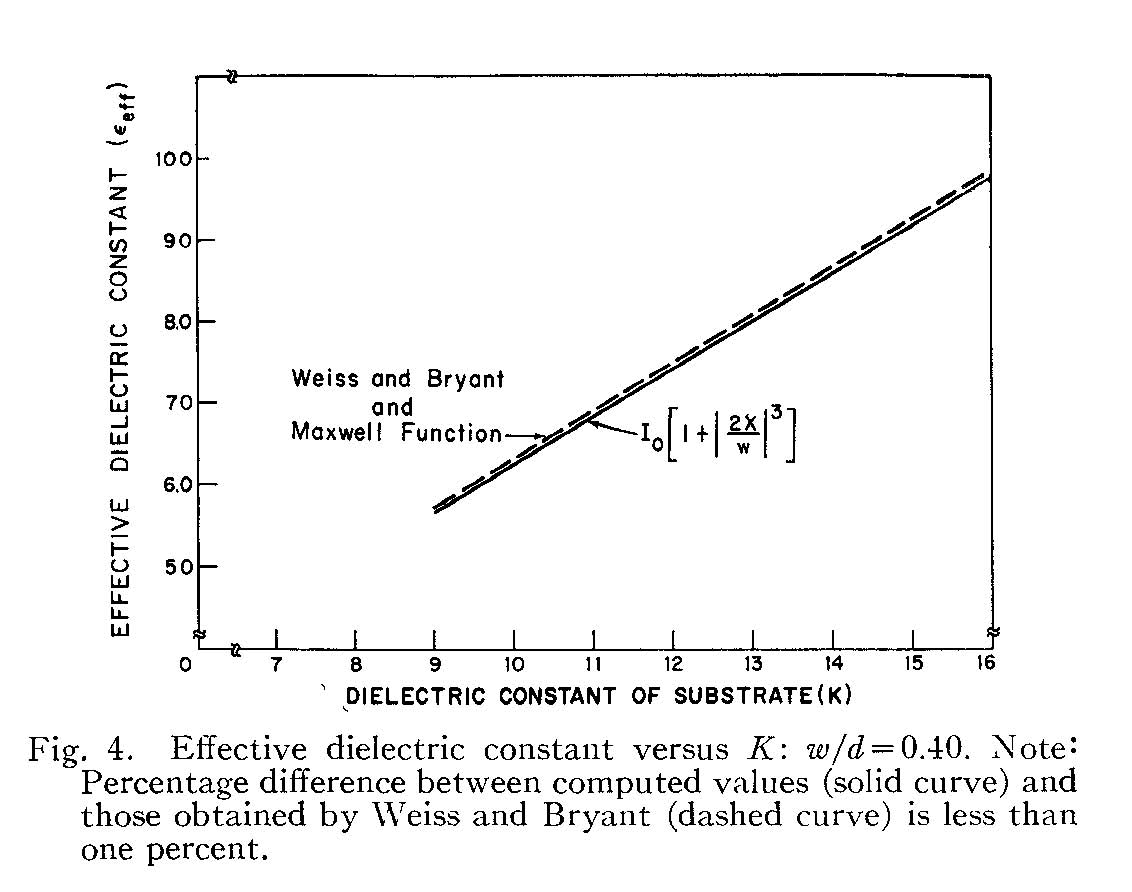 10.0
Low-frequency results
9.0
8.0
Effective dielectric constant
w
7.0
h
6.0
5.0
Dielectric constant of substrate (r)
E. J. Denlinger, “A frequency-dependent solution for microstrip transmission lines,” IEEE Trans. Microwave Theory and Techniques, vol. 19, pp. 30-39, Jan. 1971.
Parameters: w/h = 0.40
19
Microstrip Line (cont.)
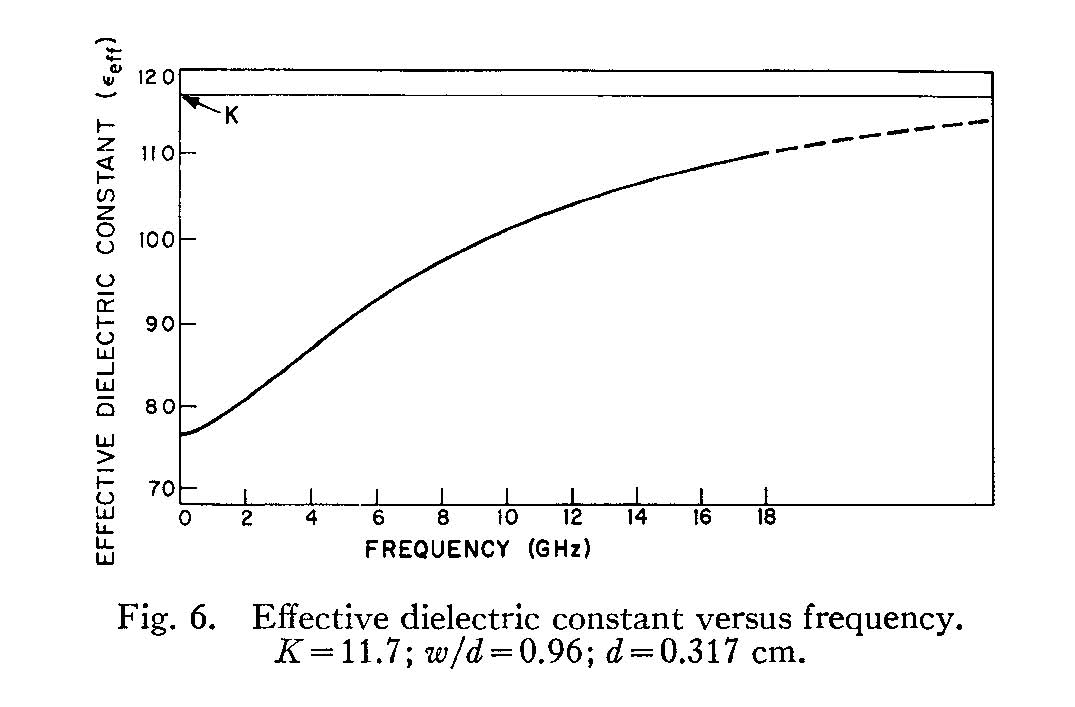 12.0
11.0
10.0
w
Effective dielectric constant
h
9.0
Frequency variation
(dispersion)
8.0
7.0
Frequency (GHz)
Parameters: r = 11.7, w/h = 0.96, h = 0.317 cm
E. J. Denlinger, “A frequency-dependent solution for microstrip transmission lines,” IEEE Trans. Microwave Theory and Techniques, vol. 19, pp. 30-39, Jan. 1971.
Quasi-TEM region
20
Microstrip Line (cont.)
w
h
Characteristic Impedance
1) Quasi-TEM Method
w
h
Original problem
Equivalent problem (TEM)
We calculate the characteristic impedance of the equivalent homogeneous medium problem.
21
Microstrip Line (cont.)
Using the equivalent TEM problem:
(The zero subscript denotes the value when using an air substrate.)
w
h
Simple CAD formulas may be used for the Z0 of an air line.
22
Microstrip Line (cont.)
z
w
y
+
h
V
-
2) Voltage-Current Method
This is derived in the Appendix.
23
Microstrip Line (cont.)
Set x and y to zero
Substitute for the transform of Ez
Substitute for the transform of the surface current
24
Microstrip Line (cont.)
Integrate in kx
Switch order of integration
Use symmetry
25
Microstrip Line (cont.)
The final result is then
where
The F (kt) function is calculated next.
26
Microstrip Line (cont.)
We first calculate the function
27
Microstrip Line (cont.)
Because of the short circuit,
At  z = 0:
Therefore
Hence
28
Microstrip Line (cont.)
Hence
or
29
Microstrip Line (cont.)
Hence
where
30
Microstrip Line (cont.)
We then have
Hence
31
Microstrip Line (cont.)
Summary of Voltage-Current Formula:
where
32
Microstrip Line (cont.)
z
w
y
h
3) Power-Current Method
Note: It is possible to perform the spatial integrations for the power flow in closed form (details are omitted).
33
Microstrip Line (cont.)
z
w
y
+
h
V
-
4) Power-Voltage Method
Note: It is possible to perform the spatial integrations for the power flow in closed form (details are omitted).
34
Microstrip Line (cont.)
Comparison of methods:
At low frequency all three methods agree well.
As frequency increases, the VI, PI, and PV methods give a Z0 that increases with frequency.
The Quasi-TEM method gives a Z0 that decreases with frequency.
The PI method is usually regarded as being the best one for high frequency (agrees better with measurements).
35
Microstrip Line (cont.)
Quasi-TEM Method
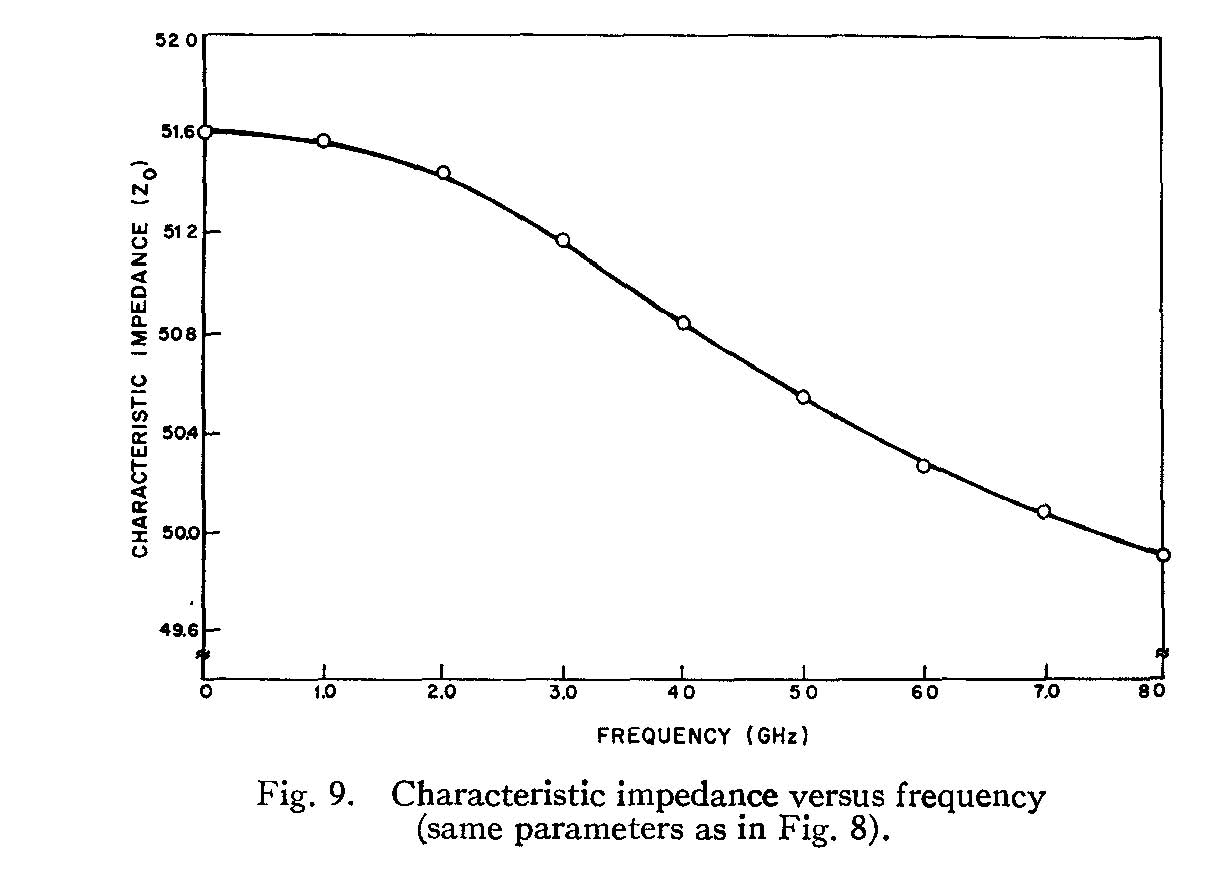 r = 15.87,  h = 1.016 mm, w/h = 0.543
Note: Z0 decreases with frequency.
E. J. Denlinger, “A frequency-dependent solution for microstrip transmission lines,” IEEE Trans. Microwave Theory and Techniques, vol. 19, pp. 30-39, Jan. 1971.
36
Microstrip Line (cont.)
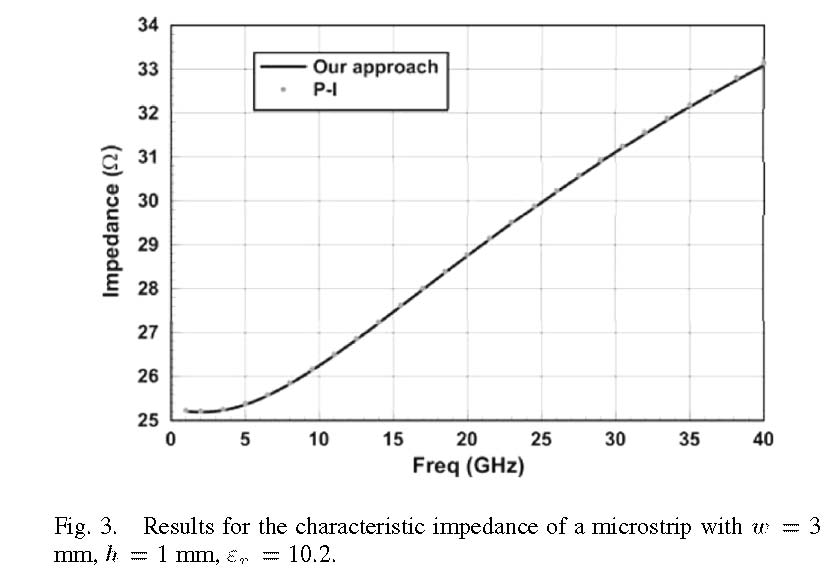 Note: Z0 increases with frequency.
F. Mesa and D. R. Jackson, “A novel approach for calculating the characteristic impedance of printed-circuit lines,” IEEE Microwave and Wireless Components Letters, vol. 4, pp. 283-285, April 2005.
37
Microstrip Line (cont.)
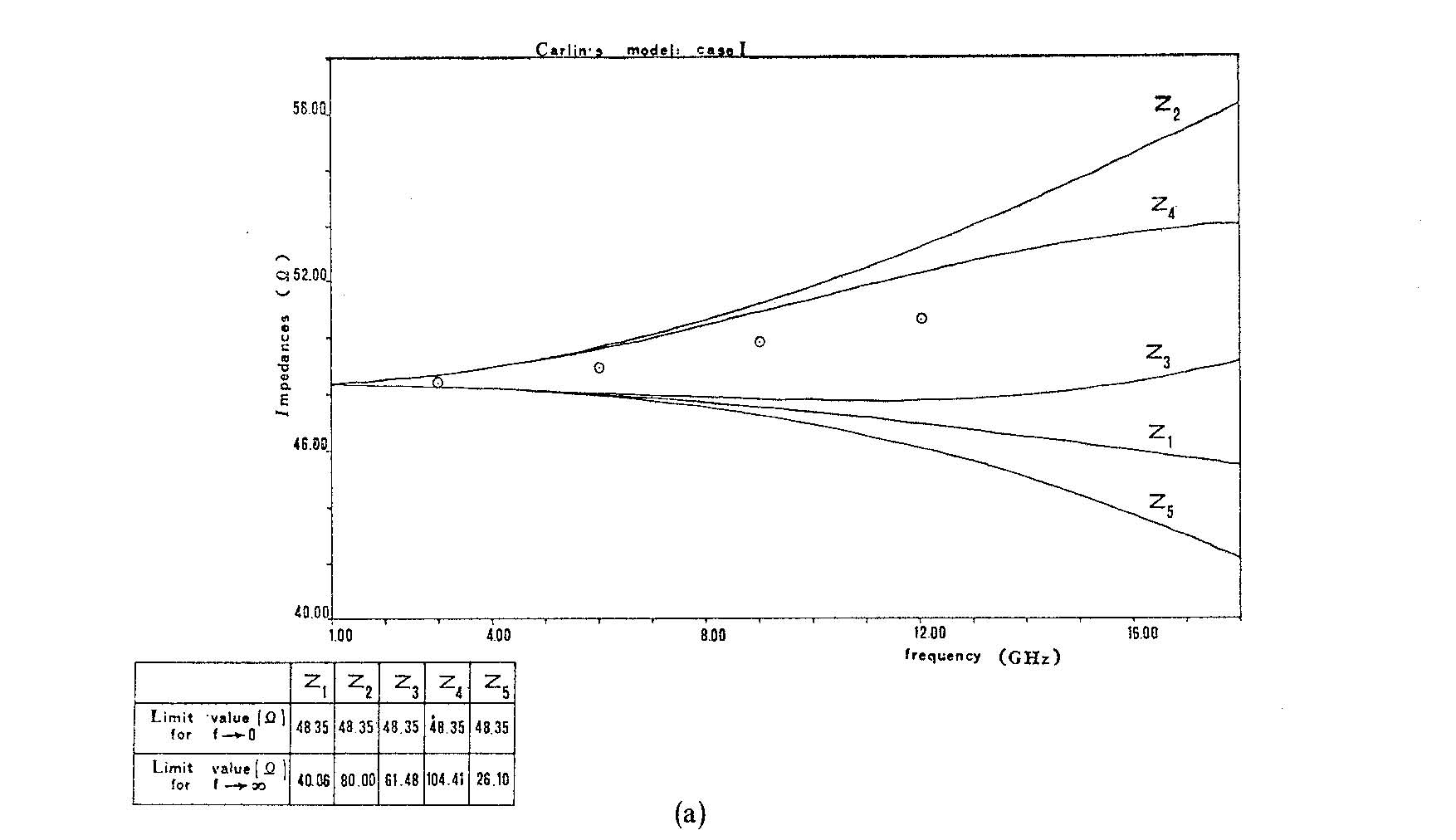 (Circles represent results from another paper.)
58
VI

PV
52
PI
46
V eI
PV e
B Bianco, L. Panini, M. Parodi, and S. Ridella, “Some considerations about the frequency dependence of the characteristic impedance of uniform microstrips,” IEEE Trans. Microwave Theory and Techniques, vol. 26, pp. 182-185, March 1978.
40
1.0
12.0
4.0
8.0
16.0
GHz
r = 10,  h = 0.635 mm, w/h = 1
V e = effective voltage (average taken over different paths).
38
Appendix: Transform of Maxwell Function
In this appendix we evaluate the transform of the Maxwell function.
From symmetry:
39
Appendix (cont.)
Next, use the transformation
so that
40
Appendix (cont.)
We then have
Next, use the following integral identify for the Bessel function:
so that
41
Appendix (cont.)
Hence, we have
42
Appendix: Vertical Electric Field
Find Ez (x,y,z) inside the substrate for -h < z < 0.
43
Appendix (cont.)
44
Appendix (cont.)
cancels
Hence
or
or
45
Appendix (cont.)
or
For a horizontal electric current source, we then have:
The result is then
46